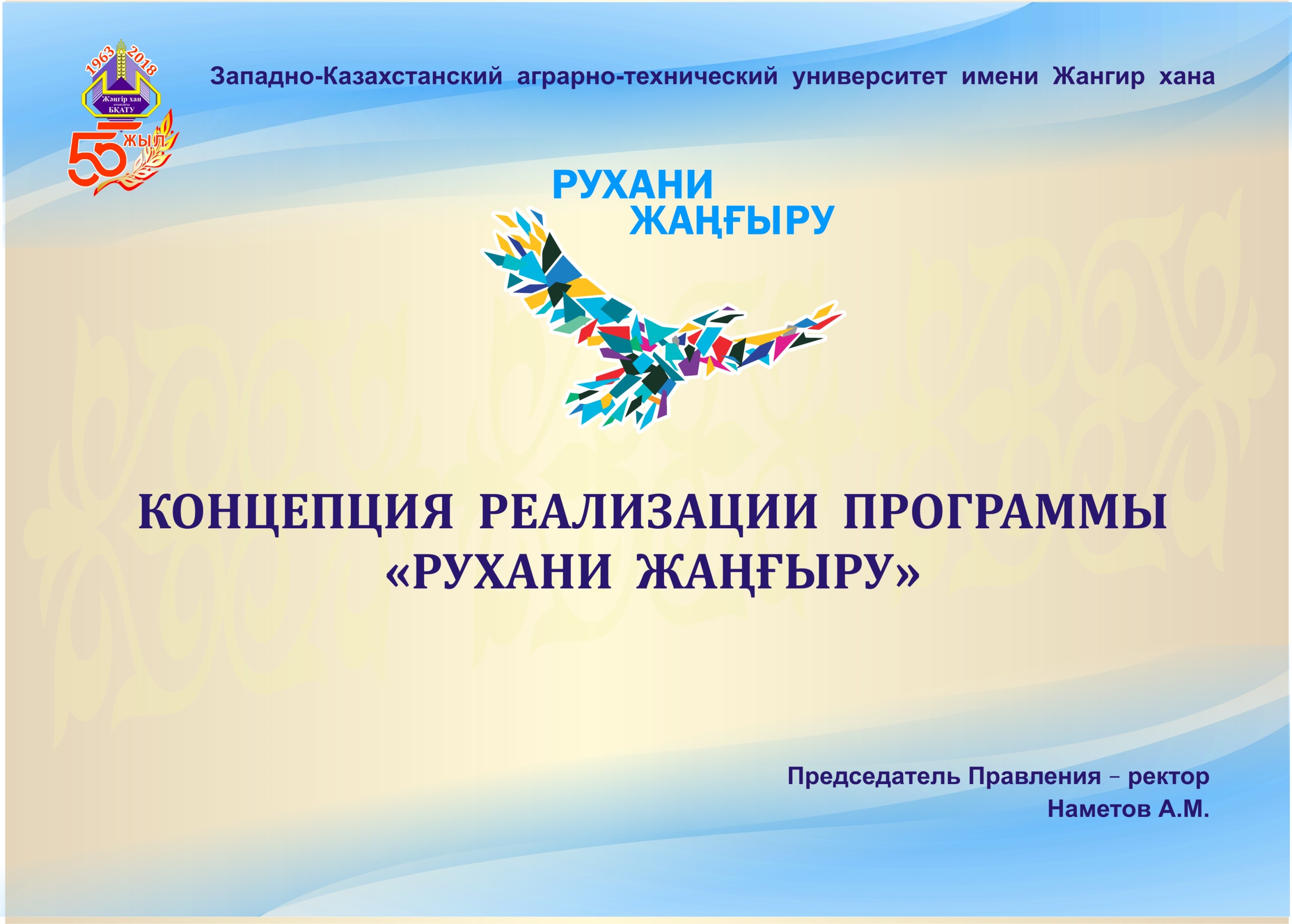 ПРОГРАММА «РУХАНИ ЖАҢҒЫРУ»
Модернизация общественного сознания
2
ОСНОВНЫЕ ПРОБЛЕМЫ ОБЩЕСТВА
отсутствие широты образованности
снижение культурного уровня личности и его самосознания
угроза утраты национальной культуры  и  идентичности
снижение роли воспитания и воздействие чуждых казахстанскому обществу духовных ценностей
Кризис духовно-нравственных ценностей современного общества
3
МИССИЯ
«Наш идеал - казахстанец, знающий свою историю, язык, культуру, при этом современный, владеющий иностранными языками, имеющий передовые  и глобальные взгляды»
	
									 Н.А. Назарбаев
Пути решения
Культ знания
Здоровый образ жизни
Духовно-нравственное воспитание
4
МЕХАНИЗМ РЕАЛИЗАЦИИ
Идеология
Воздействие
Принципы
Условия
5
ДУХОВНО-НРАВСТВЕННОЕ ВОСПИТАНИЕ
Ожидаемые результаты к 2020 году
6
КУЛЬТ ЗНАНИЯ
Ожидаемые результаты к 2020 году
Доля ППС, прошедших дополнительные курсы по   IT-технологии
Количество обучающихся в бизнес-школе
Доля обучающихся, получивших IT-знания по уровням
7
ЗДОРОВЫЙ ОБРАЗ ЖИЗНИ
Ожидаемые результаты к 2020 году
8
ОРГАНИЗАЦИОННАЯ СТРУКТУРА
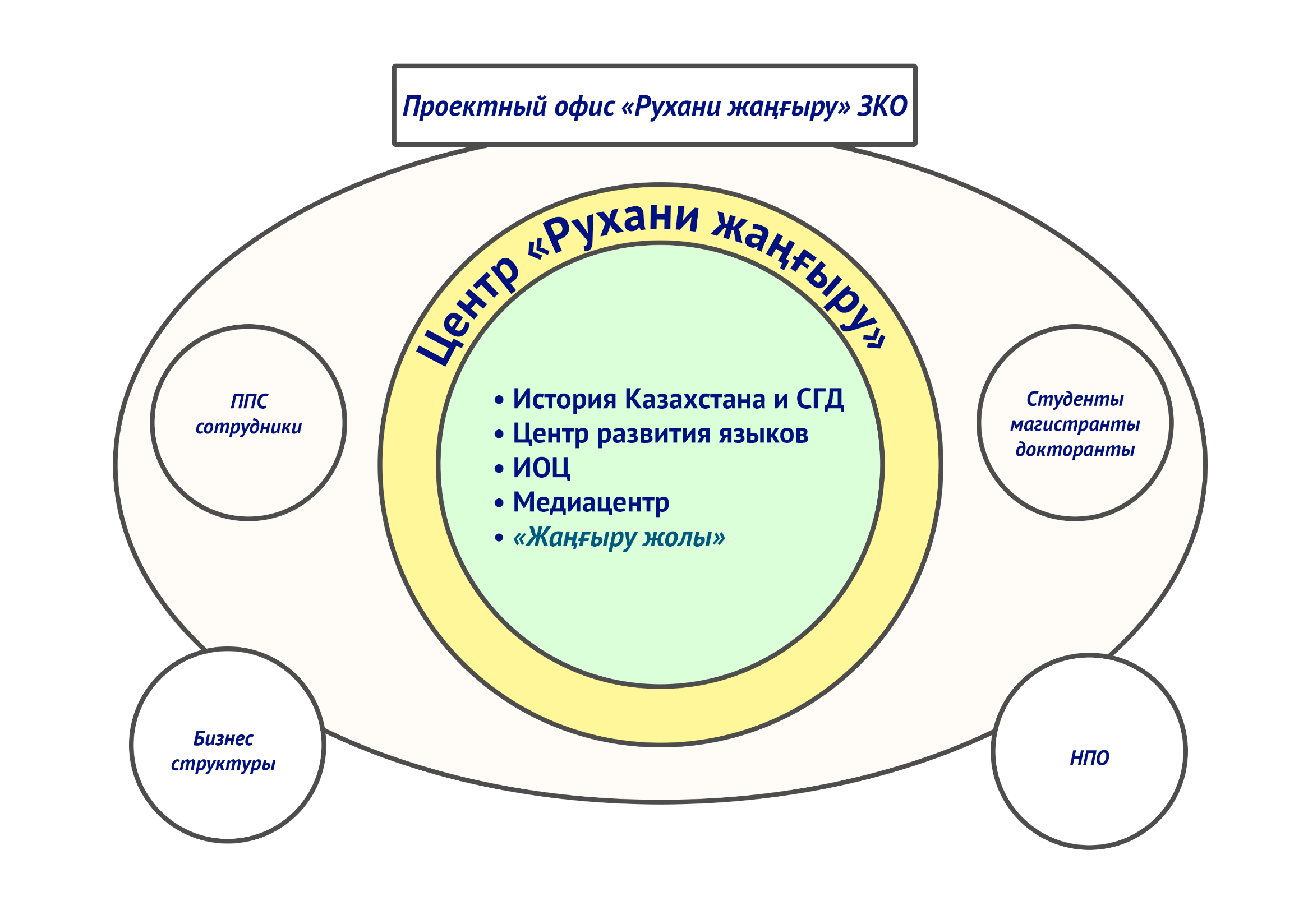 9
ПРОГРАММНЫЕ ДОКУМЕНТЫ ДЕЯТЕЛЬНОСТИ УНИВЕРСИТЕТА
10
КОЛИЧЕСТВО МЕРОПРИЯТИЙ, ПРОВЕДЕННЫХ В 2017-2018 УЧЕБНОМ ГОДУ
11
КОЛИЧЕСТВО МЕРОПРИЯТИЙ, ПЛАНИРУЕМЫХ НА 2018-2019 УЧЕБНЫЙ ГОД
12